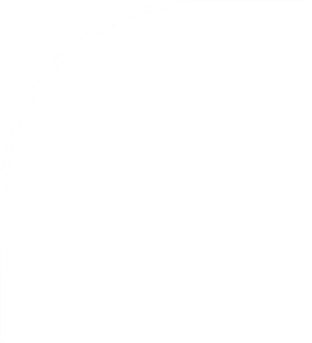 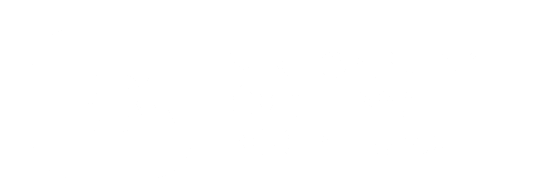 Bendrųjų programų pritaikymo galimybės įtraukties kontekste
Ana Pavilovič-Jančis
Asta Lauciuvienė
2025-02-07
Elektrėnai
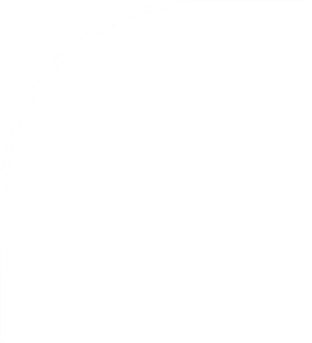 SUP bendrajame ugdyme: Lietuvos Respublikos švietimo įstatymas (toliau – ŠĮ)
Ugdymo turinys: bendrosios programos. 
Ugdymo turinio pritaikymas ir individualizavimas
BP
Pritaikomos
Individualizuojamos
Rekomendacijos SUP
Socialinių įgūdžių ugdymo programa (SUP baigus 10 kl. individ. BP)
Įgyvendinimas:
UP, (IUP (+PP))
Sąvokos
Ugdymo turinys – bendrosios programos ir jų pritaikymas (individualizavimas)
Kas pritaiko ar individualizuoja Priešmokyklinio, pradinio, pagrindinio ir vidurinio ugdymo bendrąsias programas (toliau – BP)?
Rekomendacijos dėl atnaujintų bendrųjų programų pritaikymo specialiųjų ugdymosi poreikių turintiems mokiniams | Švietimo portalas | Emokykla
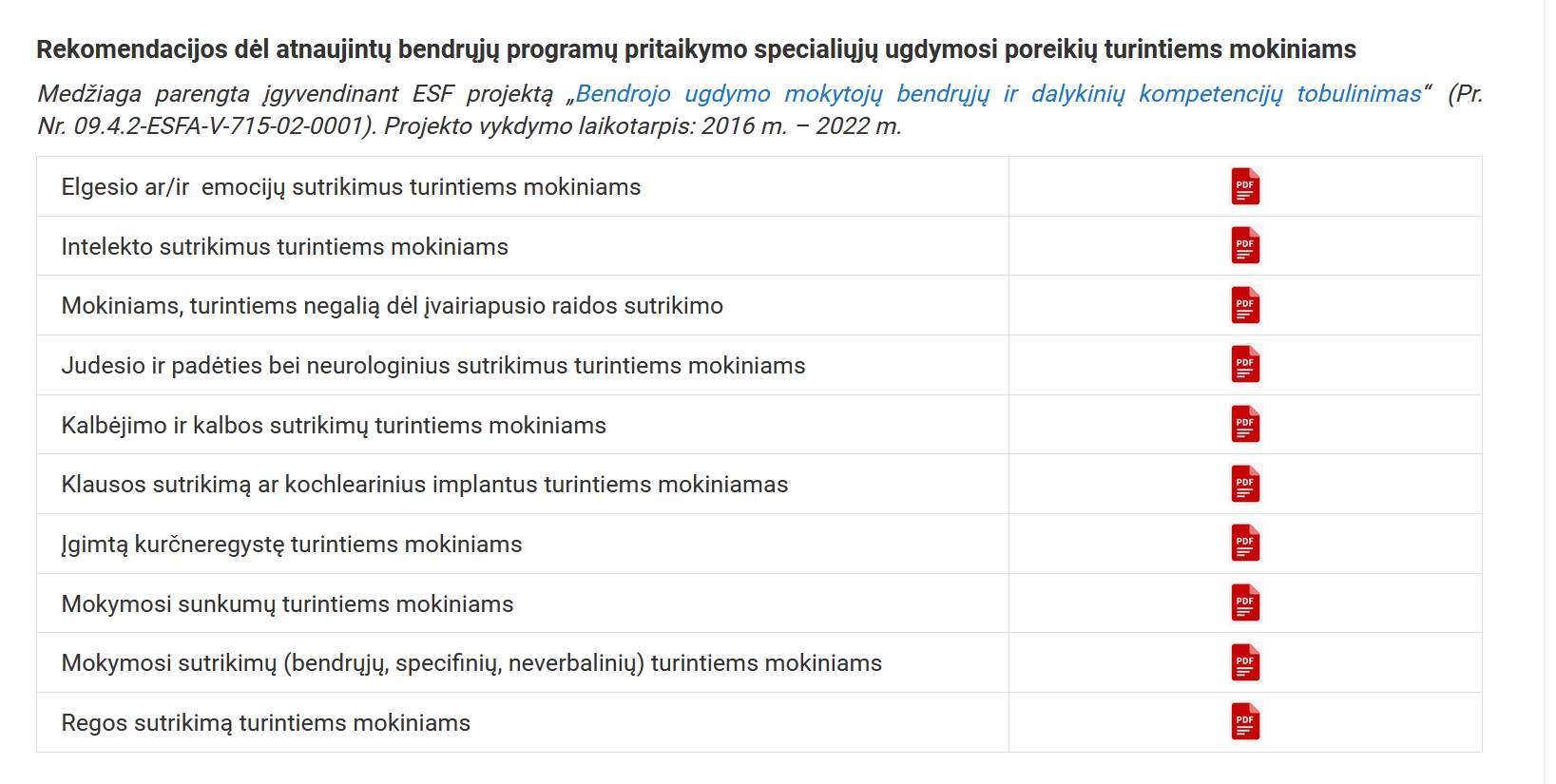 Galbūt?
PPT išvados/rekomendacijos + bendrosios programos + Rekomendacijos +? Dalyko ilgalaikis planas = bendrųjų programų pritaikymas/individualizavimas.
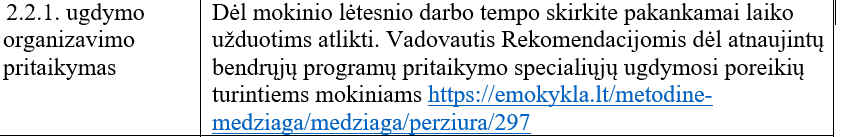 Skaitmeninės mokymo priemonės (SMP) | Emokykla (Užduočių bankas)
Portale yra pažymėta ar priemonė (užduotis) pritaikyta SUP turintiems mokiniams.
Užduotys susietos su mokinių pasiekimais (slenkstinis, patenkinamas, pagrindinis, aukštesnysis).
Ir daug kitų galimybių ...
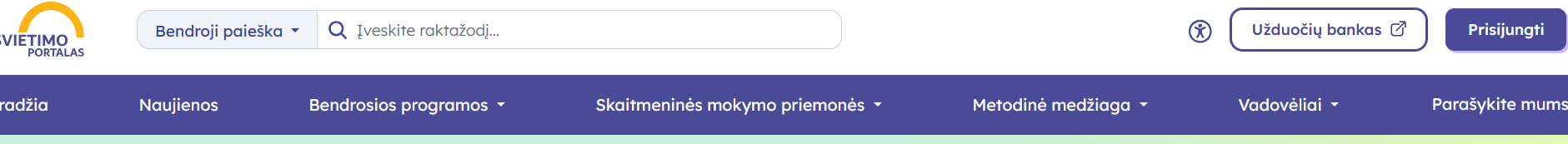 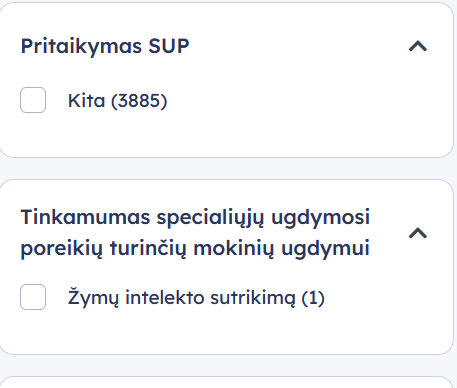 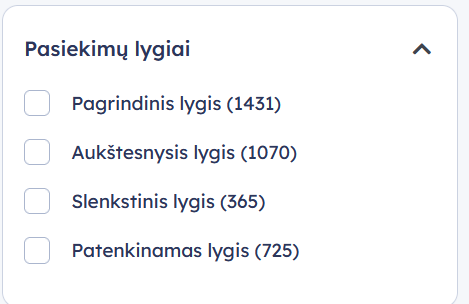 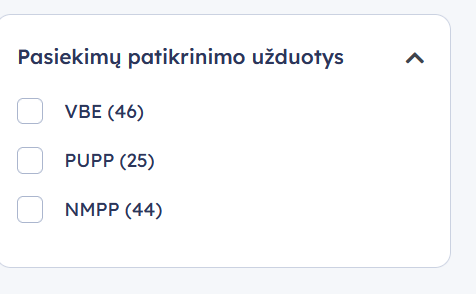 Rekomenduojami vadovėliai
Leidykla ,,Baltos lankos“ https://www.opiq.lt/Search/Kits
ŠVIETIMO APRŪPINIMO STANDARTAS V-1374 Dėl Ikimokyklinio, priešmokyklinio ir bendrojo ugdymo programas įgyvendinančių mokyklų švietimo a...
Ugdymo organizavimas SUP turintiems mokiniams – individualus ugdymo planas
Individualus ugdymo planas (BUP)
Mokinio specialiųjų ugdymosi poreikių vertinimo, ugdymo pritaikymo ir (ar) reikalingos švietimo pagalbos skyrimo tvarkos aprašasV-928 Dėl Mokinio specialiųjų ugdymosi poreikių vertinimo, ugdymo pritaikymo ir (ar) reikalingos švieti...
11. Mokyklos vadovas, atsižvelgdamas į pateiktas Komisijos (VGK) išvadas, skiria švietimo pagalbą ir įpareigoja švietimo pagalbos specialistus rengti pagalbos planą mokiniui pagal Pirminio ugdymosi poreikių vertinimo formoje (1 priedas) teikiamas išvadas, paveda Komisijai stebėti pagalbos plano įgyvendinimą, teikiamos pagalbos veiksmingumą mokinio ugdymuisi. Komisija, remdamasi stebėsenos rezultatais, gali rekomenduoti Mokyklos vadovui tęsti švietimo pagalbos teikimą arba atlikti mokinio Specialiųjų ugdymosi poreikių vertinimą Tarnyboje.
BP pritaikymas (BUP)
BP individualizavimas (BUP 8 priedas)
Socialinių įgūdžių ugdymo programa
Specialiųjų ugdymosi poreikių turinčių mokinių vertinimas
SUP turinčių mokinių pasiekimų vertinimas (1)
SUP turinčių mokinių pasiekimų vertinimas (2)
Lietuvos Respublikos švietimo, mokslo ir sporto ministerija informuoja, kad Lietuvos Respublikos švietimo, mokslo ir sporto ministro 2024 m. spalio 10 d. įsakymu Nr. V-1136 „Dėl Nuosekliojo mokymosi pagal bendrojo ugdymo programas tvarkos aprašo patvirtinimo“ patvirtintas Nuosekliojo mokymosi pagal bendrojo ugdymo programas tvarkos aprašo (toliau – Tvarkos aprašas) ISAK-556 Dėl Nuosekliojo mokymosi pagal bendrojo ugdymo programas tvarkos aprašo patvirtinimo pakeitimu atsisakyta mokinių pasiekimų įvertinimo įrašais „padarė pažangą“ („pp.“), „nepadarė pažangos“ („np.“), nes atnaujintos bendrosios programos nenumato tokio pasiekimų fiksavimo būdo.
Tvarkos aprašo III. Skyriuje išdėstomi mokinio mokymosi pasiekimų fiksavimas baigiantis ugdymo laikotarpiui:
19. Mokinio mokymosi pasiekimai ugdymo laikotarpio pabaigoje apibendrinami ir vertinimo rezultatas fiksuojamas įrašu ir (arba) balu, taikant 10 balų vertinimo sistemą:
19.1. patenkinamas įvertinimas – įrašai: „slenkstinis“, „patenkinamas“, „pagrindinis“, „aukštesnysis“, „atleista“ („atl.“), „įskaityta“ („įsk.“), 4–10 balų įvertinimas;
19.2. nepatenkinamas įvertinimas – įrašai: „nepatenkinamas“, „neįskaityta“ („neįsk.“), 1–3 balų įvertinimas.
Punkto pakeitimai: Nr. V-1136, 2024-10-10, paskelbta TAR 2024-10-10, i. k. 2024-17810
ŠMSM ministro įsakymo „Dėl švietimo, mokslo ir sporto ministro 2022 m. rugpjūčio 24 d. įsakymo Nr. V-1269 „dėl priešmokyklinio, pradinio, pagrindinio ir vidurinio ugdymo bendrųjų programų patvirtinimo“ pakeitime 2025 m. sausio 13 d. nr. v-21 https://www.e-tar.lt/portal/lt/legalAct/64e52bc4d18911efa5ddd96c482819f5 detaliai išdėstoma informacija susijusi su mokinių pasiekimų vertinimu.
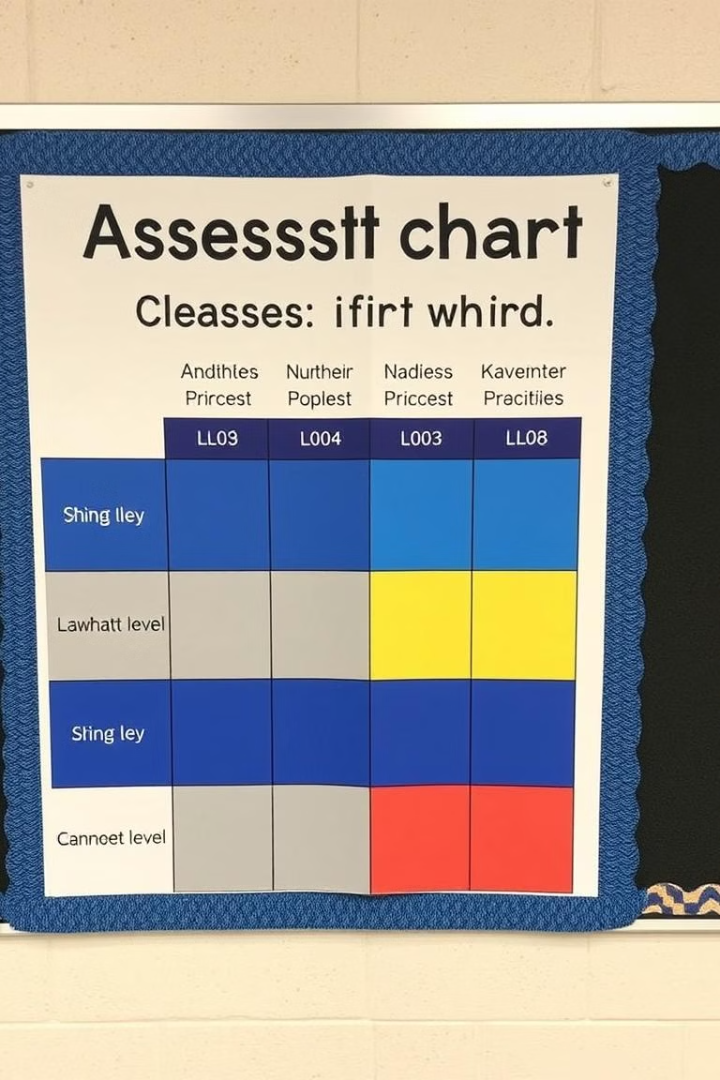 Vertinimo lygiai ir skalės
Priešmokyklinis ugdymas
Pradinis ugdymas
Pagrindinis ir vidurinis ugdymas
Iki pagrindinio lygio
Slenkstinis
Slenkstinis (4 balai)
Pagrindinis lygis
Patenkinamas
Patenkinamas (5-6 balai)
Virš pagrindinio lygio
Pagrindinis
Pagrindinis (7-8 balai)
Aukštesnysis
Aukštesnysis (9-10 balų)
Vertinimo lygių aprašymo pavyzdyshttps://www.emokykla.lt/bendrosios-programos/visos-bendrosios-programos
Pasiekimų lygių požymiai: skalės (www.emokykla.lt pasiekimų sritys ir pasiekimai)
Dažniausiai naudotos trys skalės (savarankiškumo, sudėtingumo, konteksto):
Savarankiškumo
padedamas – procesą moderuoja ir jame dalyvauja mokytojas;
naudodamasis netiesiogine pagalba – užduotis atlieka atsakydamas į nukreipiamuosius klausimus, vadovaudamasis pateiktais kriterijais;
konsultuodamasis – tikslingai klausdamas ar prašydamas patarimų; 
savarankiškai – užduotį atlieka be pagalbos
Konteksto
artima aplinka – mokiniui pažįstama, kasdienė aplinka (pavyzdžiui, mokyklos, namų);
įprastas kontekstas – jau nagrinėtos kokio nors reiškinio, proceso sąlygos, aplinkybės; 
naujas, neįprastas kontekstas – dar nenagrinėtos kokio nors reiškinio, proceso sąlygos, aplinkybės, reikalaujančios prisitaikymo ir naujų sprendimų
Sudėtingumo
paprasčiausiomis vadinamos užduotys, tyrimai, situacijos, atvejai, kuriems išnagrinėti, surasti sprendimą ar atsakymą reikia 1 žingsnio (pavyzdžiui, tyrinėjant istorinį šaltinį, surinkti reikiamą medžiagą); 
paprastomis vadinamos užduotys, tyrimai, situacijos, atvejai, kuriems išnagrinėti, surasti sprendimą ar atsakymą reikia ne mažiau kaip 2 žingsnių (pavyzdžiui, tyrinėjant pasirinktus šaltinius, surinkti reikiamą informaciją ir pateikti atsakymą į probleminį klausimą);
sudėtingomis vadinamos užduotys, tyrimai, situacijos, atvejai, kuriems išnagrinėti, surasti sprendimą ar atsakymą reikia 3 ir daugiau žingsnių (pavyzdžiui, atlikti šaltinio analizę, o duomenis pateikti juos apibendrinus arba nurodant priežasties ir pasekmės ryšius)
[Speaker Notes: Pasiekimų sritys ir pasiekimai - emokykla]
Nacionalinė švietimo agentūraYouTube kanalasProjektas „Įtraukiojo ugdymo galimybių plėtra, I etapas“ Nr. 09.2.2-ESFA-V-707- 03-0001
[Speaker Notes: Parengtas mokytojams skirtas mokomųjų filmų ciklas „Pagalba autizmo spektro sutrikimų turintiems vaikams“. Filmuose pristatoma ir nagrinėjama dešimt skirtingų temų, aktualių mokytojams, ugdantiems autizmo spektro sutrikimą turinčius vaikus, pateikiama praktinių pavyzdžių: 
1. Pasiruošimas perėjimui. Mokomasis filmas skirtas atskleisti vaiko, turinčio autizmo spektro sutrikimą, perėjimo iš priešmokyklinio ugdymo į pradinį ugdymą arba keičiant mokyklą pradinio ugdymo lygmenyje problematiką, metodus ir būdus, praktinius pavyzdžius, kaip mokytojas gali pasirengti priimti tokį vaiką savo klasėje.  
Nuoroda: https://youtu.be/qo5WVOb8VRo 
2. Mokyklos ir klasės aplinkų paruošimas. Mokomasis filmas skirtas aptarti mokyklos ir klasės erdvių pritaikymo principus vaikams, turintiems autizmo spektro sutrikimą, supažindinti su poilsio / ramybės erdvių mokykloje ir klasėje įrengimo pavyzdžiais, jų funkcijomis; pademonstruoti vizualių nuorodų / ženklų naudojimą skirtingose mokyklos erdvėse.  
Nuoroda: https://youtu.be/l4d7ak-DKWo 
3. Dienotvarkės kūrimas ir mokymas. Mokomasis filmas skirtas supažindinti su struktūruotos dienotvarkės pavyzdžiais, skirtais autizmo spektro sutrikimą turintiems vaikams, jų kūrimo ir naudojimo taisyklėmis, tinkamos vietos dienotvarkei parinkimo principais, pademonstruoti mokymo naudotis struktūruota dienotvarke procesą.  
Nuoroda: https://youtu.be/7EgpQrc0fB4 
4. Klasės ir mokyklos taisyklių kūrimas. Mokomasis filmas skirtas pristatyti mokyklos ir klasės taisyklių kūrimo principus, jų pritaikymo vaikams, turintiems autizmo spektro sutrikimų, galimybes, pademonstruoti mokyklos erdvėse vizualiai pateikiamas taisykles, supažindinti su taisyklių mokymo procesu.  
Nuoroda: https://youtu.be/Fk69gBeeZ1Y 
5. Klasės tvarkų kūrimas ir mokymas. Mokomasis filmas skirtas supažindinti su klasės tvarkų funkcijomis, pademonstruoti bendrų klasės tvarkų mokymo procesą realioje aplinkoje, atskleisti vaiko, turinčio autizmo spektro sutrikimą, klasės tvarkų mokymo ypatumus.  
Nuoroda: https://youtu.be/o8V2D3OwgMs 
6. Gebėjimų ir ypatumų vertinimas. Mokomasis filmas skirtas supažindinti su vaiko, turinčio autizmo spektro sutrikimą, gebėjimų ir ypatumų sričių vertinimo įrankiais, aptarti vertinimo proceso organizavimo principus bei gautos informacijos apdorojimo ir panaudojimo būdus.  
Nuoroda:  https://youtu.be/kHpKQeOBfdw 
7. Veiklų struktūravimas. Mokomasis filmas skirtas pademonstruoti skirtingų pamokų struktūravimo pavyzdžius, naudojant skirtingus struktūravimo būdus; į pamokų struktūrą įtraukti sensorines pertraukas, atsižvelgiant į vaiko, turinčio autizmo spektro sutrikimą, sensorinius ypatumus; aptarti papildomų mokymosi veiklų struktūravimo funkcijas ir galimybes.  
Nuoroda: https://youtu.be/4_vM_wBSUxY 
8. Ugdymo proceso organizavimas. Mokomasis filmas skirtas supažindinti su mokomosios medžiagos pateikimo būdais skirtingose pamokose vaikams, turintiems autizmo spektro sutrikimą.  
Nuoroda: https://youtu.be/sI1xLHoKYjY 
 9. Vaiko elgesio stebėjimas ir vertinimas. Mokomasis filmas skirtas pristatyti funkcinio elgesio vertinimo metodą, naudojamus elgesio stebėjimo įrankius, aptarti surinktos informacijos apdorojimo ir panaudojimo būdus, aptarti elgesio intervencijos plano rengimo principus.  
Nuoroda: https://youtu.be/7Tr-4Zte9io 
10. Individualaus pagalbos plano rengimas. Mokomasis filmas skirtas supažindinti su individualaus pagalbos plano vaikams, turintiems autizmo spektro sutrikimą, rekomenduojama forma, pildymo ir įgyvendinimo principais. 
Nuoroda: https://youtu.be/WV4IqiODNzE 
 
Parengti 2 animaciniai filmai mokiniams: 
1. Sensoriniai iššūkiai, 1-4 kl. mokiniams. Animaciniame filmuke atskleidžiami autizmo spektro sutrikimų turinčių vaikų patiriami sensoriniai sunkumai mokykloje (klasėje, koridoriuje, valgykloje, sporto salėje ir kt.) ir pateikiami pavyzdžiai, kaip jiems padėti, kuriais galėtų pasinaudoti bendraamžiai.  
Nuoroda: https://youtu.be/VEu6L7t7K28 
2. Neuroįvairovė, 5-8 kl. mokiniams. Animaciniame filmuke paaiškinama neuroįvairovės sąvoka mokiniams suprantamais pavyzdžiais atskleidžiant žmonių skirtybes dėl skirtingos smegenų sandaros. 
Nuoroda: https://youtu.be/aWEW56nbp8U 
 
Metodinė medžiaga pedagogams, ugdantiems sutrikusios regos mokinius: 
1. Mokomasis filmas. Ugdomosios ir fizinės aplinkos pritaikymas mokiniams, turintiems specialiųjų ugdymosi poreikių dėl regos sutrikimo. Mokomajame filme atskleidžiamas sutrikusios regos mokinio ugdomosios ir fizinės aplinkos specifiškumas, pateikiami ugdomosios ir fizinės aplinkos pritaikymo pavyzdžiai sutrikusios regos mokiniams, besimokantiems bendrosios paskirties klasėse / grupėse. 
Nuoroda: https://youtu.be/T9cO43TZTj4 
2. Animacinis filmas. Regos sutrikimų turinčio vaiko kasdieniai iššūkiai. Animaciniame filme atskleidžiama, su kokias iššūkiais susiduria mokyklos bendruomenė, kai į bendrojo ugdymo mokyklą ateina regos sutrikimų turintis mokinys, kaip pasirengti tokio mokinio ugdymui, pateikiami praktiniai pavyzdžiai, kaip užtikrinti jo fizinį ir emocinį saugumą.  
Nuoroda: https://youtu.be/EEFfjMhQ2yE 
 
Informacija tėvams apie pagalbą regos sutrikimą turintiems vaikams 
Animacinis filmas. Pagalba tėvams, auginantiems regos sutrikimą turintį vaiką. Animaciniame filme pateikiama informacija, kur šeimos gali kreiptis dėl ugdymo ir švietimo pagalbos, kai jų vaikui nustatomas regos sutrikimas, kokios pagalbos galima tikėtis, supažindinama su mokytojo (tiflopedagogo) teikiama pagalba šeimai. 
Nuoroda: https://youtu.be/1nxO5zVbqvo]
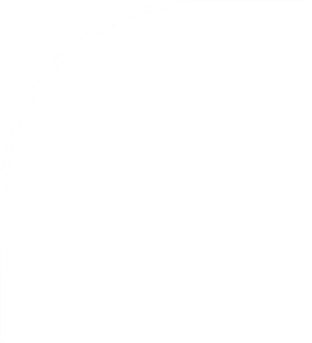 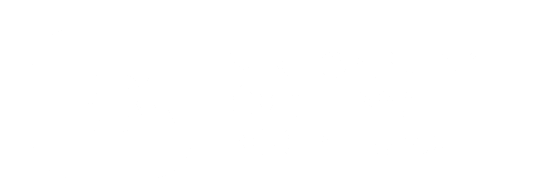 Ačiū už dėmesį!
K. Kalinausko g. 7, Vilnius, LT-03106
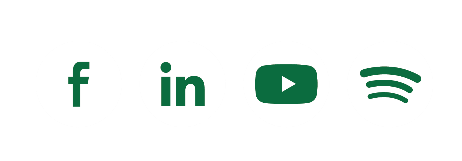 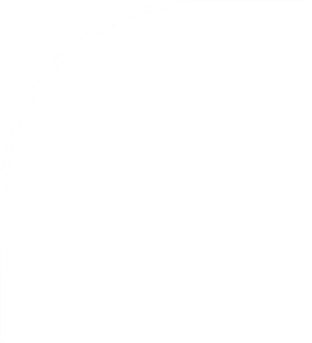